PROPRIEDADE INTELECTUALProfa. Geciane Portogeciane@usp.br
Propriedade Intelectual
Sistema criado para garantir a propriedade ou exclusividade resultante da atividade intelectual nos campos industrial, científico, literário e artístico. 

Possui diversas formas de proteção: patentes, marcas, direitos de autor e segredos industriais.
INSTITUTO NACIONAL DA PROPRIEDADE INDUSTRIAL -  INPI
GERE O SISTEMA DE PROPRIEDADE INDUSTRIAL NO PAIS

CONCEDE PATENTES DE INVENÇÃO E DE MODELO DE  UTILIDADE

CONCEDE O REGISTRO DE MARCAS E DESENHO INDUSTRIAL

REPRIME AS FALSAS INDICAÇÕES GEOGRÁFICAS E A  CONCORRÊNCIA DESLEAL

DEPOSITÁRIO DO ACERVO DE DOCUMENTAÇÃO PATENTÁRIA  EM VÁRIOS PAÍSES DESENVOLVIDOS

ACERVO: MAIS DE 20 MILHÕES DE DOCUMENTOS NO BANCO  DE  PATENTES
Fonte: Palestra INPI
PROPRIEDADE INTELECTUAL
PROTEÇÃO PÚBLICA PARA OS RESULTADOS DECORRENTES DA ATIVIDADE CRIATIVA* INVENÇÃO: CONCEPÇÃO, IDÉIA DE SOLUÇÃO ORIGINAL- NO MODO DE COLOCAR O PROBLEMA- NOS MEIOS EMPREGADOS- NO RESULTADO OU EFEITO TÉCNICO OBTIDO* INVENÇÃO- ESTÉTICA: PRODUZ EFEITO NO MUNDO DA PERCEPÇÃO, DA COMUNICAÇÃO OU DA EXPRESSÃO ( RESULTADO PARA O ESPÍRITO)- INDUSTRIAL: PRODUZ EFEITO NO MUNDO MATERIAL, FÍSICO (RESULTADO UTILITÁRIO)
Fonte: Asa Fujino
Fonte: Palestra INPI
PROPRIEDADE INTELECTUAL COMPREENDE
DIREITOS DE AUTOR (LEI DE COPYRIGHT)

PROPRIEDADE INDUSTRIAL
CARTA - PATENTE- INVENÇÕES- MODELO DE UTILIDADE - DESENHO INDUSTRIAL
CERTIFICADO DE REGISTRO
MARCAS DE INDÚSTRIA, COMÉRCIO E SERVIÇOS
SINAIS DE PROPAGANDA

CERTIFICADO DE REGISTRO DE SOFTWARE
ALÉM DA LEI DE CULTIVARES
Fonte: Asa Fujino
LEI DE DIREITO AUTORAL (No. 9610 - 19/02/98)
REGULA OS DIREITOS DE AUTOR E OS QUE LHE SÃO CONEXOS- AUTORES- INTÉRPRETES E EXECUTORES- EDITORES E PRODUTORES* A PROTEÇÃO AOS DIREITOS INDEPENDE DE REGISTRO* PROTEÇÃO GERAL POR 70 ANOS, CONTADOS DE 1 DE JANEIRO DO ANO SUBSEQUENTE AO FALECIMENTO DO AUTOR
Fonte: Asa Fujino
LEI DE SOFTWARE (No. 9609 - 19/02/98)
ART. 2o. O REGIME DE PROTEÇÃO `A PROPRIEDADE INTELECTUAL DE PROGRAMA DE COMPUTADOR É O CONFERIDO ÀS OBRAS LITERÁRIAS PELA LEGISLAÇÃO DE DIREITOS AUTORAIS 

ART. 3o. A PROTEÇÃO AOS DIREITOS INDEPENDE DE REGISTRO

ART. 4o. SALVO ESTIPULAÇÃO EM CONTRÁRIO, PERTENCERÃO EXCLUSIVAMENTE AO EMPREGADOR, CONTRATANTE DE SERVIÇOS OU ÓRGÃO PÚBLICO, OS DIREITOS RELATIVOS  AO PROGRAMA DE COMPUTADOR, DESENVOLVIDO E ELABORADO DURANTE A VIGÊNCIA DE CONTRATO OU DE VÍNCULO ESTATUTÁRIO..”
Fonte: Asa Fujino
CERTIFICADO DE REGISTRO
MARCA REGISTRADA
SINAL OU SÍMBOLO QUE SE ACRESCE AO PRODUTO PARA IDENTIFICÁ-LO E QUE DEVE SER SUFICIENTEMENTE CARACTERÍSTICO PARA ESTABELECER UMA IDENTIFICAÇÃO ENTRE O USUÁRIO/CONSUMIDOR E A MERCADORIA/SERVIÇO/PRODUTO
 PROTEÇÃO EM TODO TERRITÓRIO NACIONAL, POR TEMPO INDEFINIDO, SE RENOVADA A CADA 10 ANOS
OBS:
 MARCA DE FATO ( DIREITO DECORRENTE DA NOTORIEDADE) 
  X 
 NOME COMERCIAL(NOME CONSTANTE NO CONTRATO OU ESTATUTO DAS SOCIEDADES COMERCIAIS
Fonte: Asa Fujino
LEI DE CULTIVARES (No. 9.456, DE 25/04/97)
PROTEGE UMA CULTIVAR: VARIEDADE DE QUALQUER GÊNERO E ESPÉCIE VEGETAL SUPERIOR; UMA NOVA CULTIVAR OU UMA CULTIVAR ESSENCIALMENTE DERIVADA
PROTEÇÃO LIMITADA AO MATERIAL DE REPRODUÇÃO OU DE MULTIPLICAÇÃO VEGETATIVA DA PLANTA INTEIRA
REGISTRADA NO SNPC - SERVIÇO NACIONAL DE PROTEÇÃO DE CULTIVARES

 PROTEÇÃO POR 15 ANOS, EM CASOS ESPECIAIS POR 18 ANOS
Fonte: Asa Fujino
PATENTE
DIREITO QUE SE CONCEDE ATRAVÉS DE DOCUMENTO OFICIAL, “CARTA PATENTE”, DO USO EXCLUSIVO, DURANTE UM CERTO PERÍODO DE TEMPO, DE ALGO QUE SE TENHA INVENTADO, CRIADO OU APERFEIÇOADO, VISANDO REGULAMENTAR O DIREITO DO HOMEM SOBRE O RESULTADO DO SEU TRABALHO INTELECTUAL. É UM MEIO JURÍDICO DE TRANSFORMAR IDÉIAS EM MERCADORIA.
FUNÇÕES BÁSICAS DAS PATENTES
GARANTIR A POSSIBILIDADE DO JUSTO

RETORNO DE INVESTIMENTO EM PESQUI-SA, DESENVOLVIMENTO E PRODUÇÃO, ATRAVÉS DA CONCESSÀO DE POSIÇÃO EXCLUSIVA, LEGALMENTE RECONHECIDA E POR TEMPO LIMITADO;

ENCORAJAR O PRONTO E ADEQUADO CONHECIMENTO PÚBLICO DE NOVAS TECNOLOGIAS.
Fonte: Hilda Maria Salomé Pereira - USP
PATENTE
REQUISITOS
NOVIDADE
ATIVIDADE INVENTIVA
APLICAÇÃO INDUSTRIAL

PROCEDIMENTOS PARA OBTENÇÃO
 PRIORIDADE : APRESENTAÇÃO DO PEDIDO ( 30 DIAS PARA CORREÇÃO)
DEPÓSITO DO PEDIDO (18 MESES DE SIGILO)
PUBLICAÇÃO DO PEDIDO (60 DIAS PARA MANIFESTAÇÃO DE TECEIROS)
 EXAME DO PEDIDO:
OPOSIÇÃO OU NÃO DE TERCEIROS
DEFERIMENTO OU NÃO DO PEDIDO PELO INPI
PATENTE
INVENÇÃO INDUSTRIAL
NOVA RELAÇÃO DE CAUSALIDADE NÃO ENCONTRÁVEL NA NATUREZA + UTILIDADE DA INVENÇÃO
PROTEÇÃO AO EFEITO TÉCNICO POR 20 ANOS
MODELO DE UTILIDADE
NOVA FORMA EM PRODUTO CONHECIDO QUE RESULTA EM MELHOR UTILIZAÇÃO ( FORMA + FUNÇÃO TÉCNICA)
PROTEÇÃO À FORMA POR 15 ANOS
DESENHO INDUSTRIAL
NOVA FORMA A OBJETOS DE CARÁTER MERAMENTE ORNAMENTAL ( EFEITO VISUAL)
PROTEÇÃO À FORMA POR 10 ANOS
Elementos do Sistema de Patentes
Instrumento de Informação
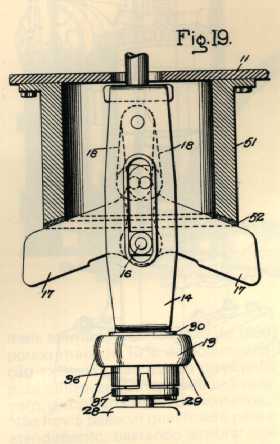 Disseminação do conhecimento pela descrição detalhada da invenção;
Após a expiração do prazo de vigência, a patente cai em domínio público e está livre para ser utilizada.
Fonte: Palestra INPI
Documento disponível da patente
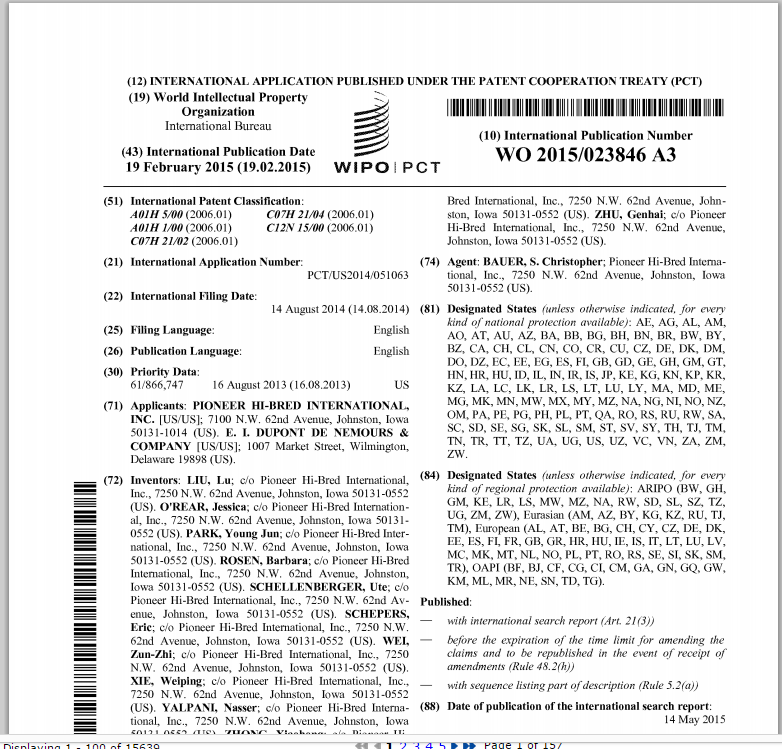 Informações processadas quando se clica no código
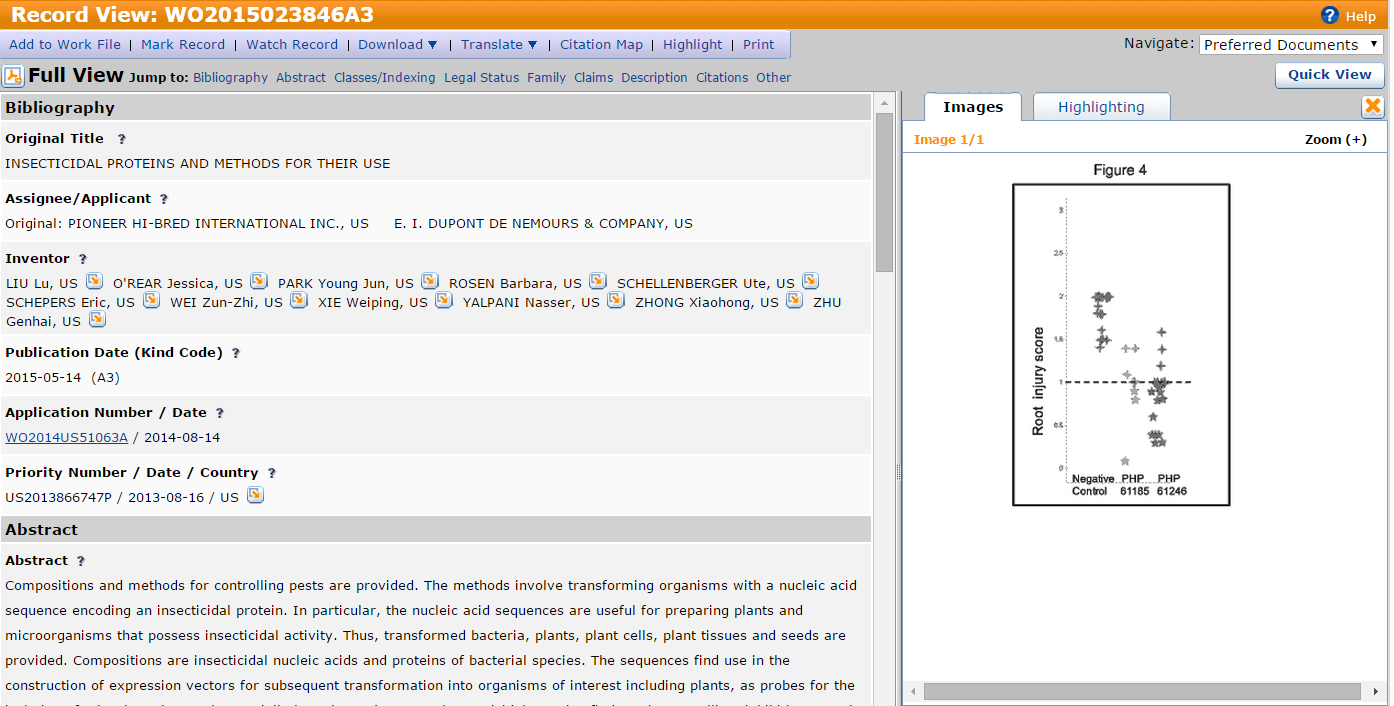 Patentes vs. Segredo Industrial
Patentes:
Exclusividade de Exploração;
Suporte para Ações Judiciais;
Venda, Cessão ou Aluguel.
Segredo Industrial:
Tempo de permanência em sigilo;
Risco de terceiros chegarem à idéia;
Pessoas envolvidas e contratos de trabalho.
Fonte: Palestra INPI
Informações Extraídas de Patentes
Levantamento de capacitação tecnológica com identificação de técnicas específicas;
Levantamento das tecnologias em nível mundial por empresa, inventor, assunto;
Mapeamento de citações em patentes, o que permite o rastreamento de tecnologias;
Análise de famílias de patentes: Verifica os países onde se b
usca proteção para uma mesma invenção.
Fonte: Palestra INPI
Informação: Aspecto Técnico-Econômico
Identificação de tecnologias alternativas: Visão do mercado internacional de tecnologia.
Identificação de tecnologias emergentes: Tendências de mercado, previsão de novos produtos.
Fundamento para investimento: Melhores condições de compra de tecnologia.
Análise de Validade: Verifica se a tecnologia está disponível no
Fonte: Palestra INPI
Vantagens de Utilização do Sistema de Patentes
Crescimento anual aproximado de 500 mil documentos de patentes no mundo;

71% da tecnologia tem divulgação exclusiva por patentes; o restante tem publicação em outros meios, como periódicos e seminários;

Abrange todos os campos tecnológicos com estrutura uniforme;

Contém a informação mais recente em relação ao estado
INPI-RJ:
A estrutura uniforme permite buscas mais eficientes.
Fonte: Palestra INPI
Vantagens para as Empresas
Solução de problemas técnicos;
Utilização em P&D, sem duplicação de esforços;
Direcionamento da pesquisa, identifica novas soluções, pessoas e empresas atuantes na área;
Avaliação das oportunidades de mercado com mapeamento de tecnologias passíveis de aquisição ou licenciamento
Fonte: Palestra INPI
LICENÇAS
O TITULAR DA PATENTE PODERÁ CELEBRAR CONTRATO DE LICENÇA PARA EXPLORAÇÃO COMERCIAL POR TERCEIROS
CONDIÇÕES DE LICENCIAMENTO
LICENÇA EXCLUSIVA OU NÃO EXCLUSIVA
LICENÇA GERAL OU POR CAMPO DE UTILIZAÇÃO
PREÇO FIXO E/OU VARIADO (PAGAMENTO DE ROYALTIES)
Fonte: Asa Fujino
PROPRIEDADE INTELECTUAL E AS POLÍTICAS DE PATENTES DAS UNIVERSIDADES
O PRINCIPAL CONFLITO NAS RELAÇÕES U-E ENVOLVE OS DIREITOS DE PROPRIEDADE INTELECTUAL E, COMO CONSEQUÊNCIA, OS ASPECTOS DE SIGILO E DE DIREITOS SOBRE A PUBLICAÇÃO DE RESULTADOS DE PESQUISA

DISSEMINAÇÃO X PROTEÇÃO DO CONHECIMENTO*
Fonte: Asa Fujino
DIREITOS DA PROPRIEDADE INTELECTUAL
DA EMPRESA
CONJUNTA

DA UNIVERSIDADE
Fonte: Asa Fujino
DIREITOS DA PROPRIEDADE INTELECTUAL -  DA UNIVERSIDADE
CONCESSÃO DE OPÇÃO PARA UMA LICENÇA EXCLUSIVA E NÃO EXCLUSIVA

CONCESSÃO DE UMA LICENÇA

DIREITO DE PRIMEIRA RECUSA
Fonte: Asa Fujino
LEI DE INOVAÇÃO - ESTÍMULO À PARTICIPAÇÃO “ICT” NA INOVAÇÃO
ART. 7º: ICT pode obter direito de uso ou exploração de criação protegida
ART. 11: ICT pode ceder direitos sobre criação ao criador sem pagamento financeiro
ART. 12: servidor de ICT tem que manter sigilo
ART. 13: criador(es) devem receber 5% - 33% do ganho econômico da ICT com TT e licenciamento
Federais adotaram 1/3 para inventores
ART. 18: ICT deve prever gestão $ PI em seu orçamento
RESOLUÇÃO USP Nº 7035,  17/12/2014
DISPÕE SOBRE A DISTRIBUIÇÃO DOS PROVENTOS QUE CABEM À UNIVERSIDADE
30% aos criadores ou seus sucessores;
45% aos Departamentos ou órgão equivalente dos criadores
70%o, a critério do responsável pelo projeto;
30%, a critério do Conselho do Departamento ou órgão equivalente.
10% às Unidades dos criadores;
5% à Reitoria;
10% à Agência USP de Inovação;
http://www.leginf.usp.br/?resolucao=resolucao-no-7035-de-17-de-dezembro-de-2014
Fonte: D.O.E.: 18/12/2014
Dos procedimentos para proteção dos direitos patrimoniais sobre a propriedade intelectual das criações da USP
Artigo 6º – A Agência USP (NIT) é responsável pela gestão da política de inovação e pela proteção dos direitos patrimoniais sobre criação da Universidade, na presença dos seguintes requisitos:
I – a viabilidade legal da proteção postulada;
II – a viabilidade econômica da inovação;
III – a relevância social da criação.
Parágrafo único – O Conselho Superior da Agência USP de Inovação regulamentará os parâmetros de aplicação concreta dos requisitos referidos nos incisos I a III.
Artigo 7º – … o responsável pela atividade ou projeto comunicará à Agência os seus resultados, acompanhados das seguintes informações, visando subsidiar a análise da viabilidade da proteção da propriedade intelectual:
I – termo de revelação da invenção;
II – cópia do instrumento de contrato ou convênio, se houver parceria;
III – relação e qualificação dos inventores;
IV – outras informações relevantes para a tramitação do pedido, definidas pela Agência USP de inovação.
§ 1º – A Agência USP organizará formulários e rotinas padronizadas de apresentação e tramitação dos documentos, inclusive quanto ao segredo industrial.
§ 2º –… , a divulgação científica dever ser compativel com a preservação do ineditismo necessário para a proteção (nacional e internacional).
§ 3º – Os documentos deverão ser apresentados imediatamente após a obtenção dos resultados, para evitar a perda das condições para a proteção legal.
§ 4º – A área técnica da Agência USP de Inovação deverá ter prazo mínimo de 120 dias  do seu recebimento, para as providências de proteção de criações da USP
Buscas no INPIhttps://gru.inpi.gov.br/pePI/jsp/patentes/PatenteSearchBasico.jsp
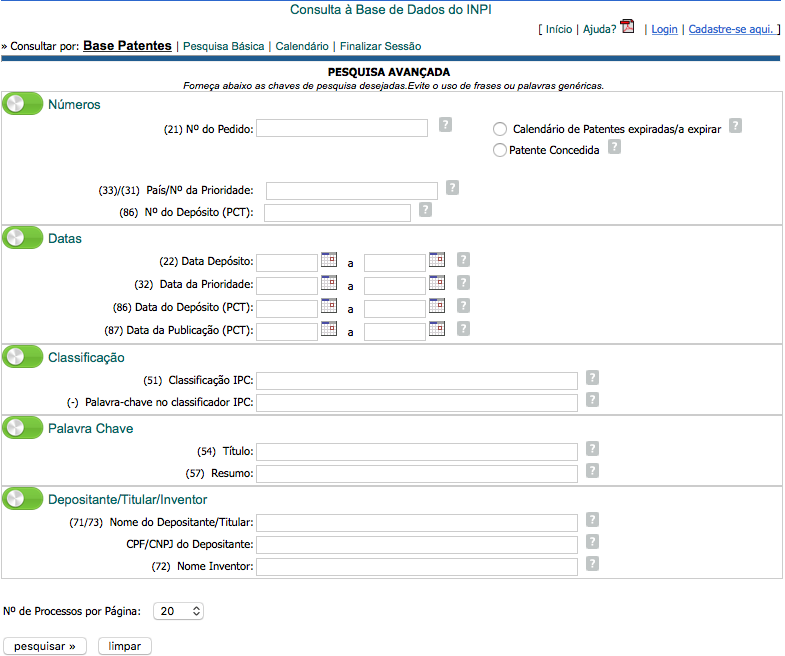 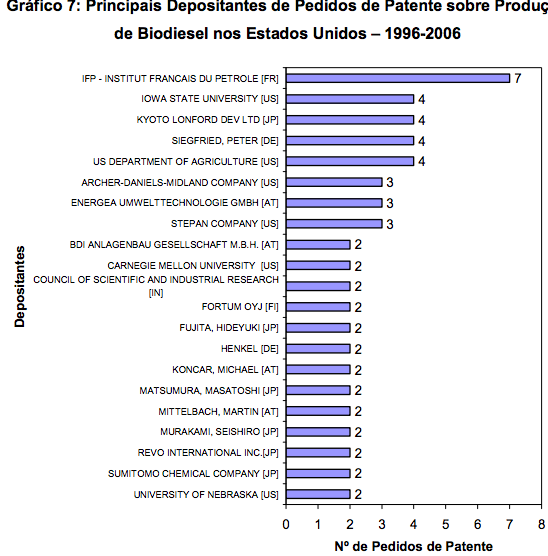